المفردات
الآن
فيما سبق
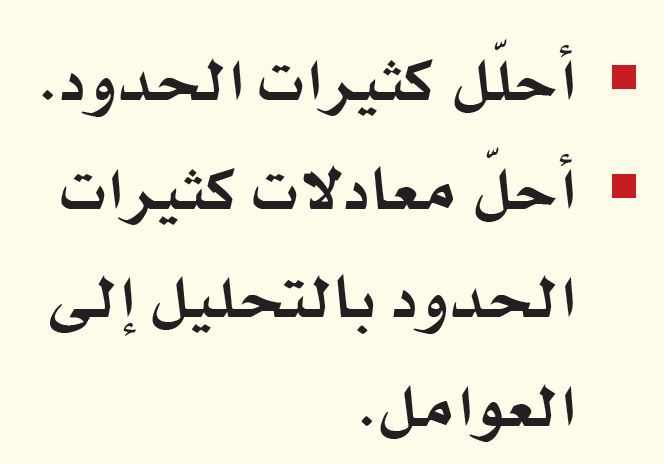 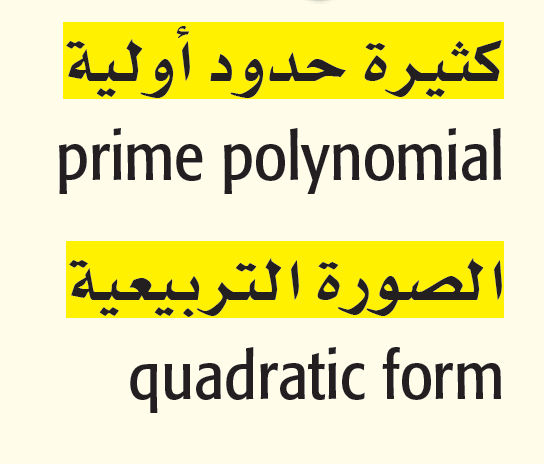 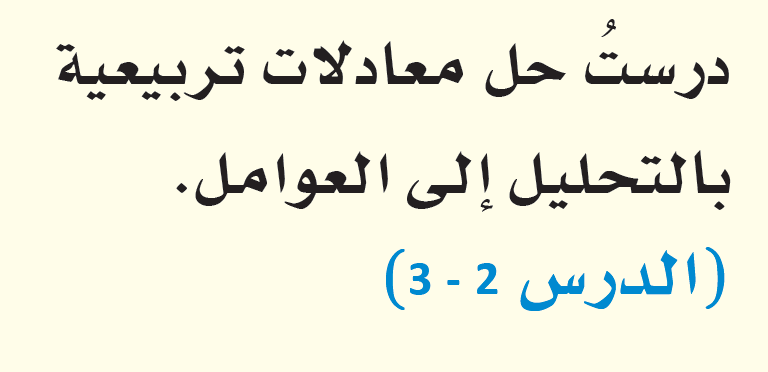 لمــــــــــــــــــــــــــــــــاذا
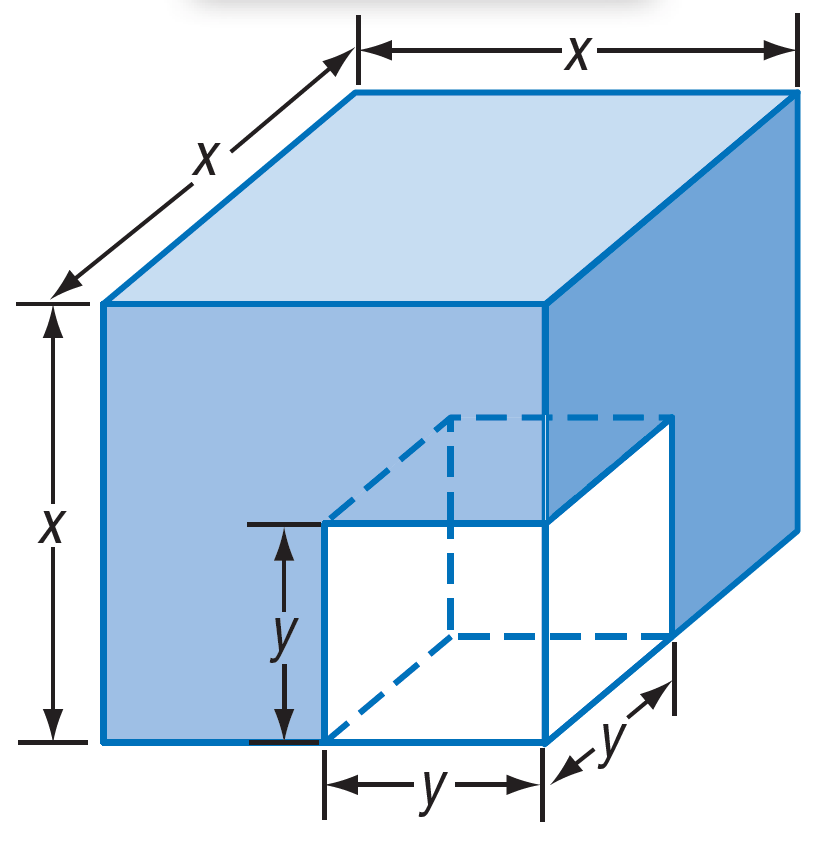 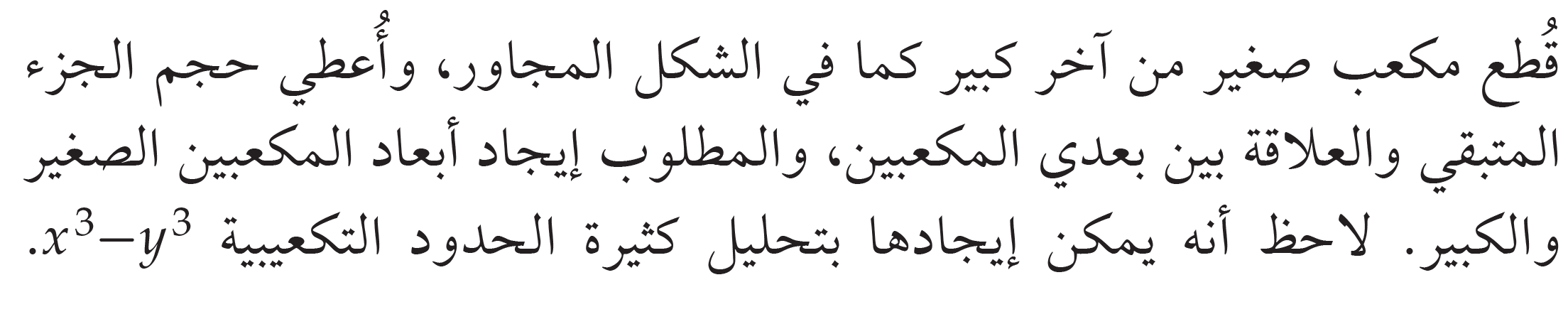 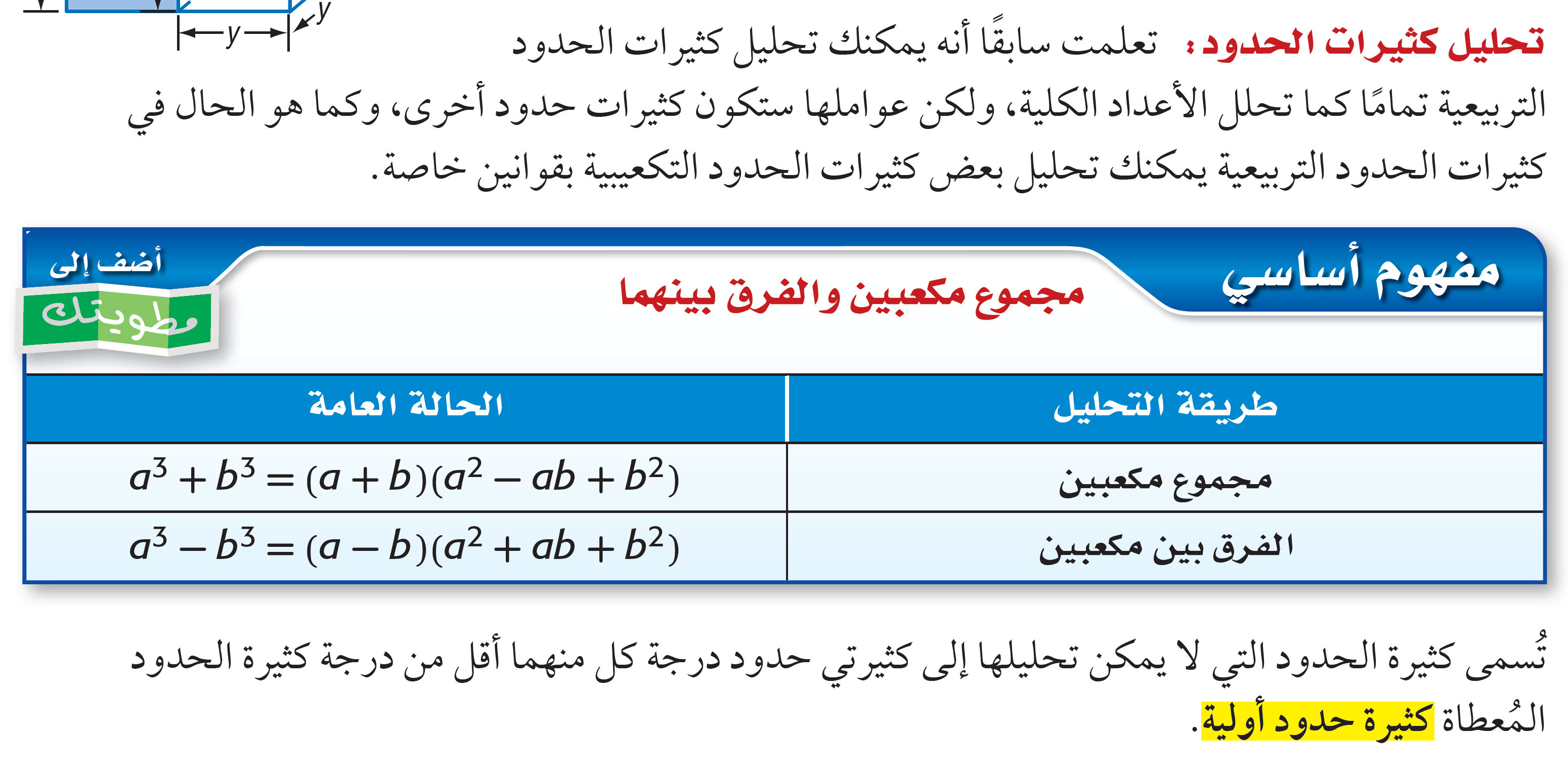 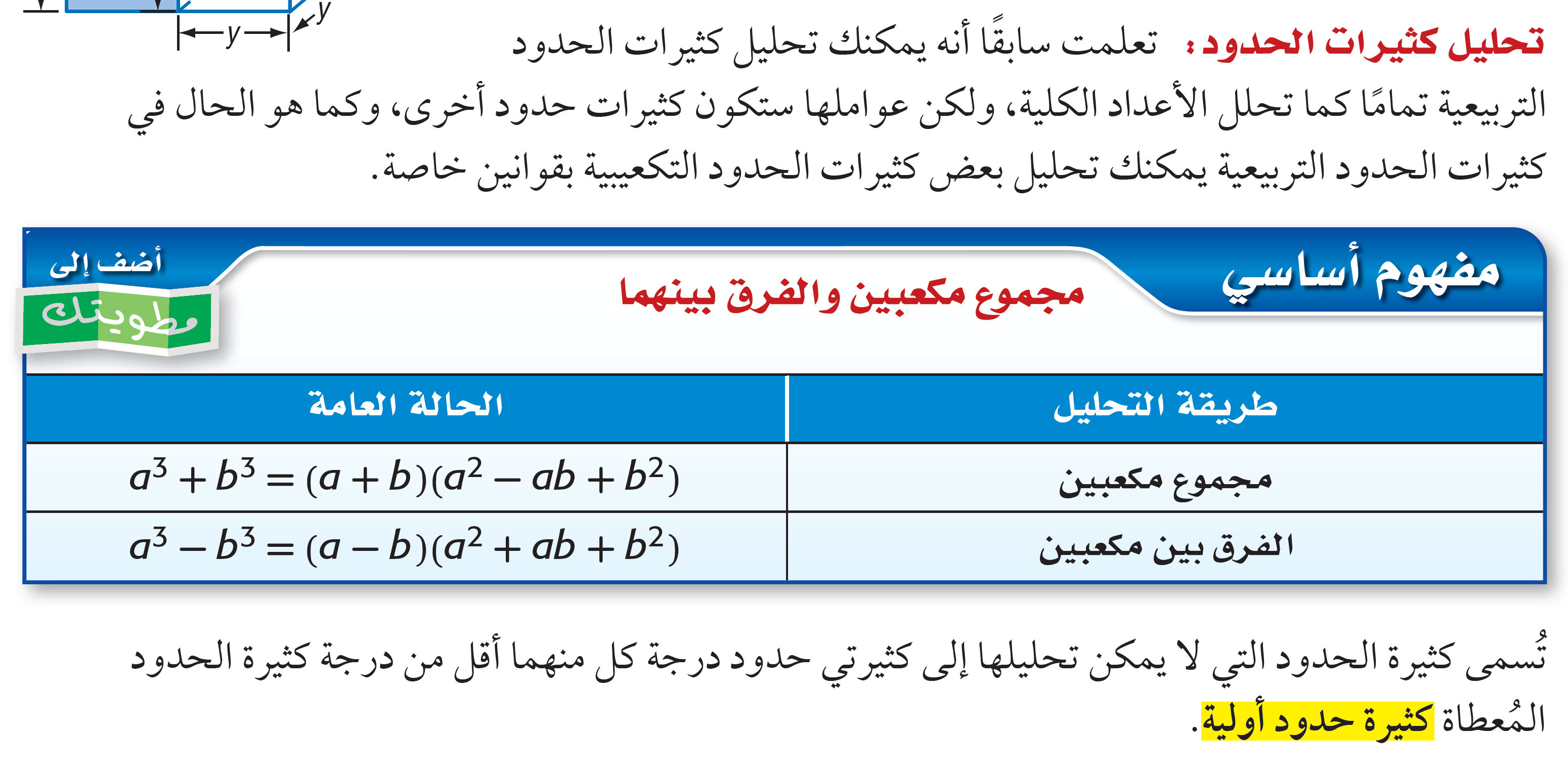 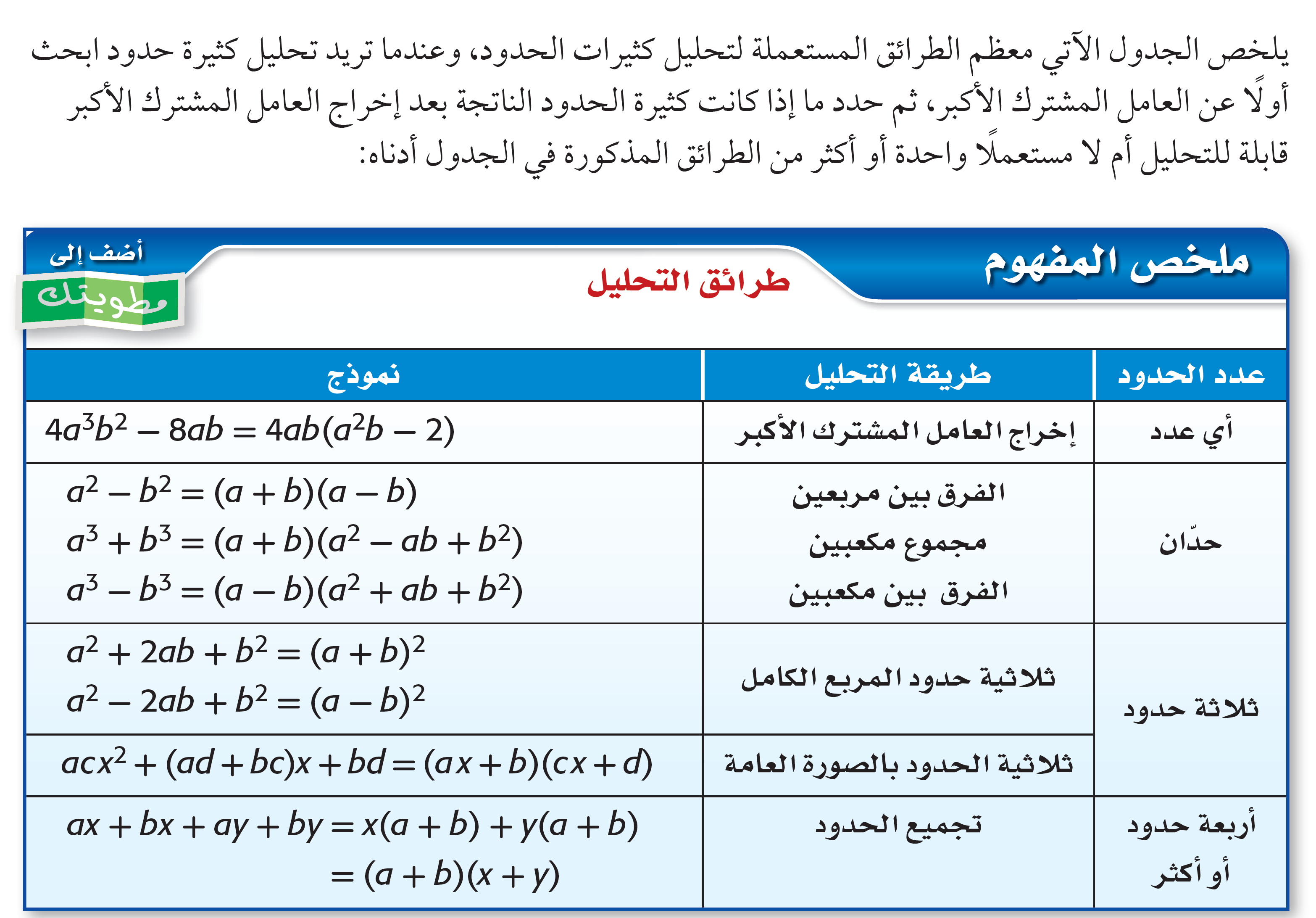 تحقق من فهمك
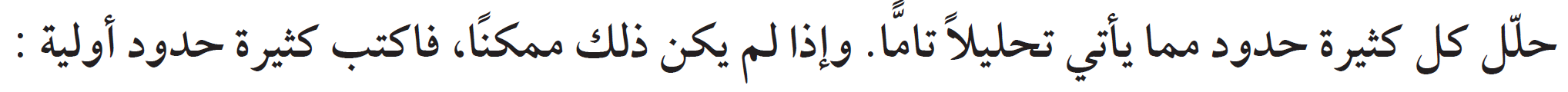 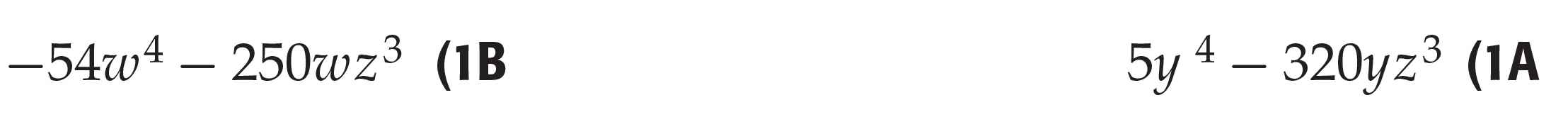 تدرب
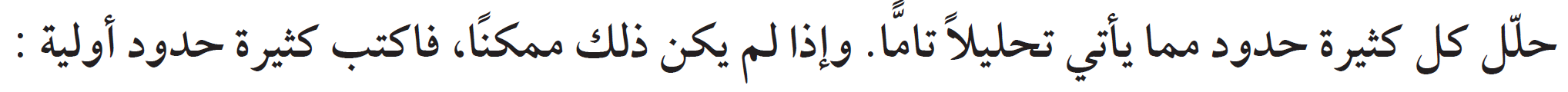 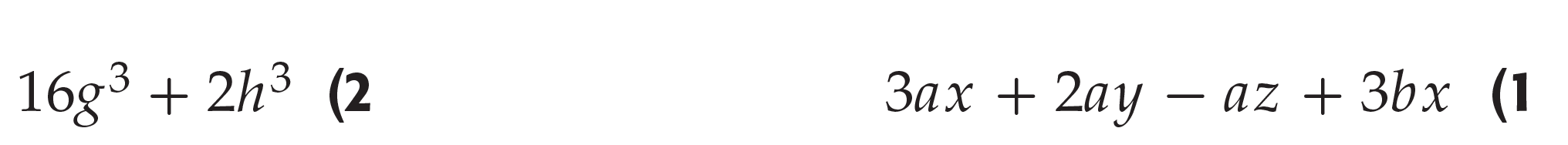 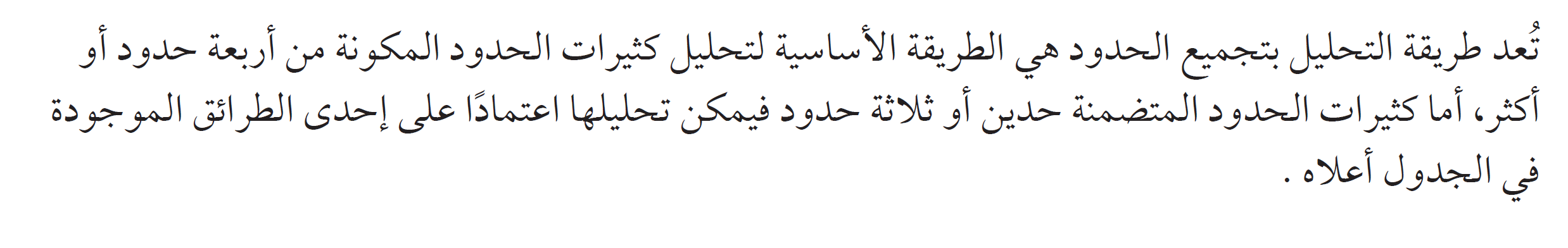 تحقق من فهمك
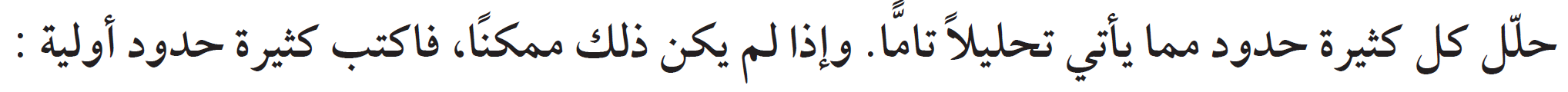 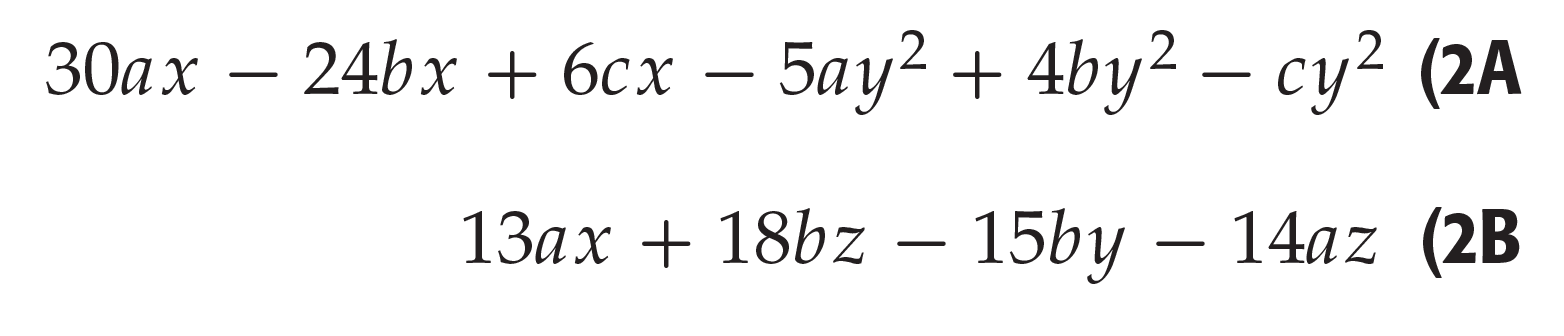 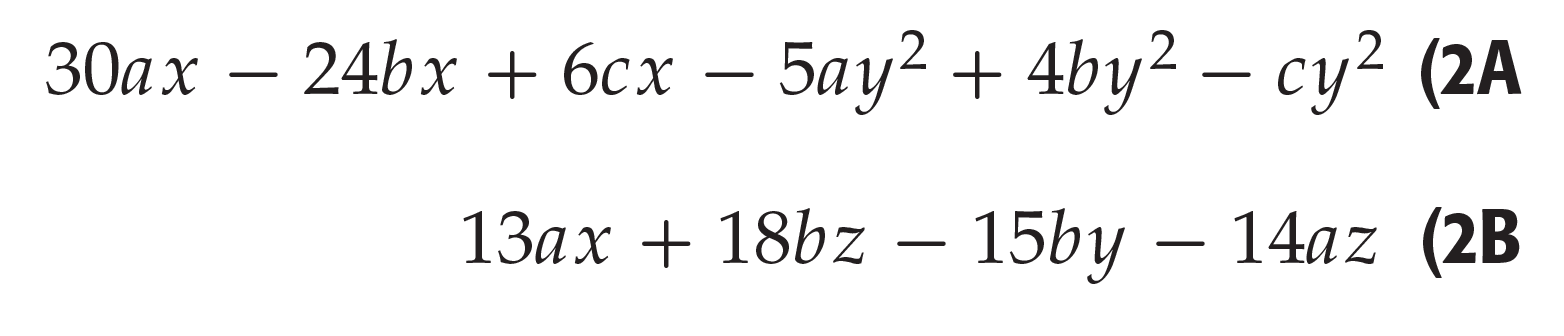 تدرب
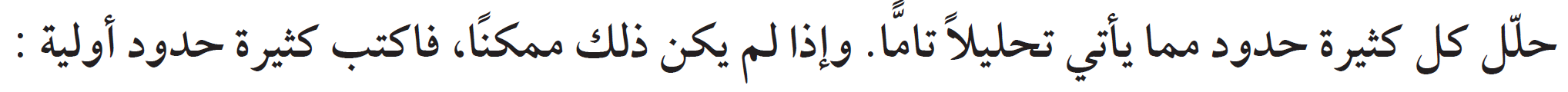 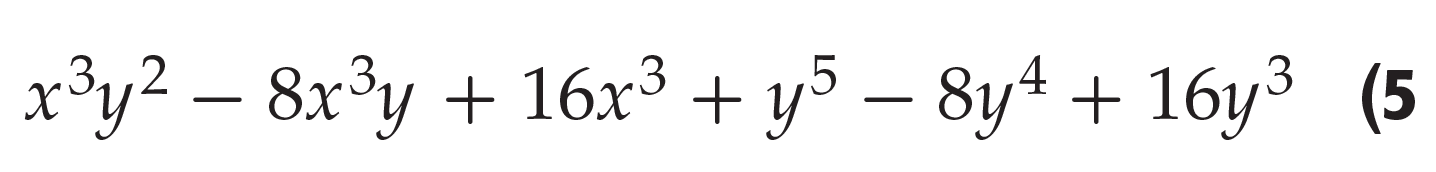 تحقق من فهمك
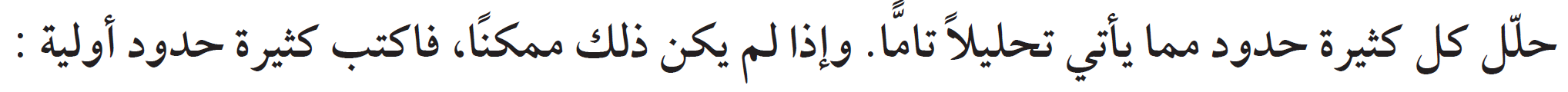 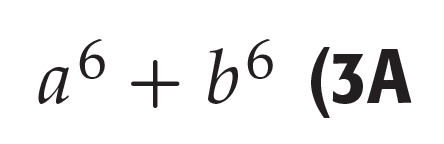 تدرب
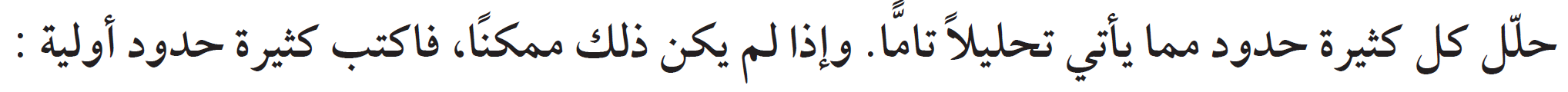 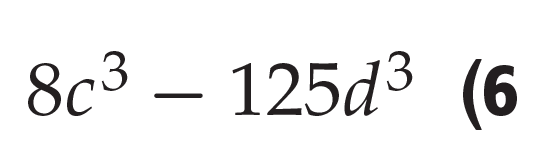 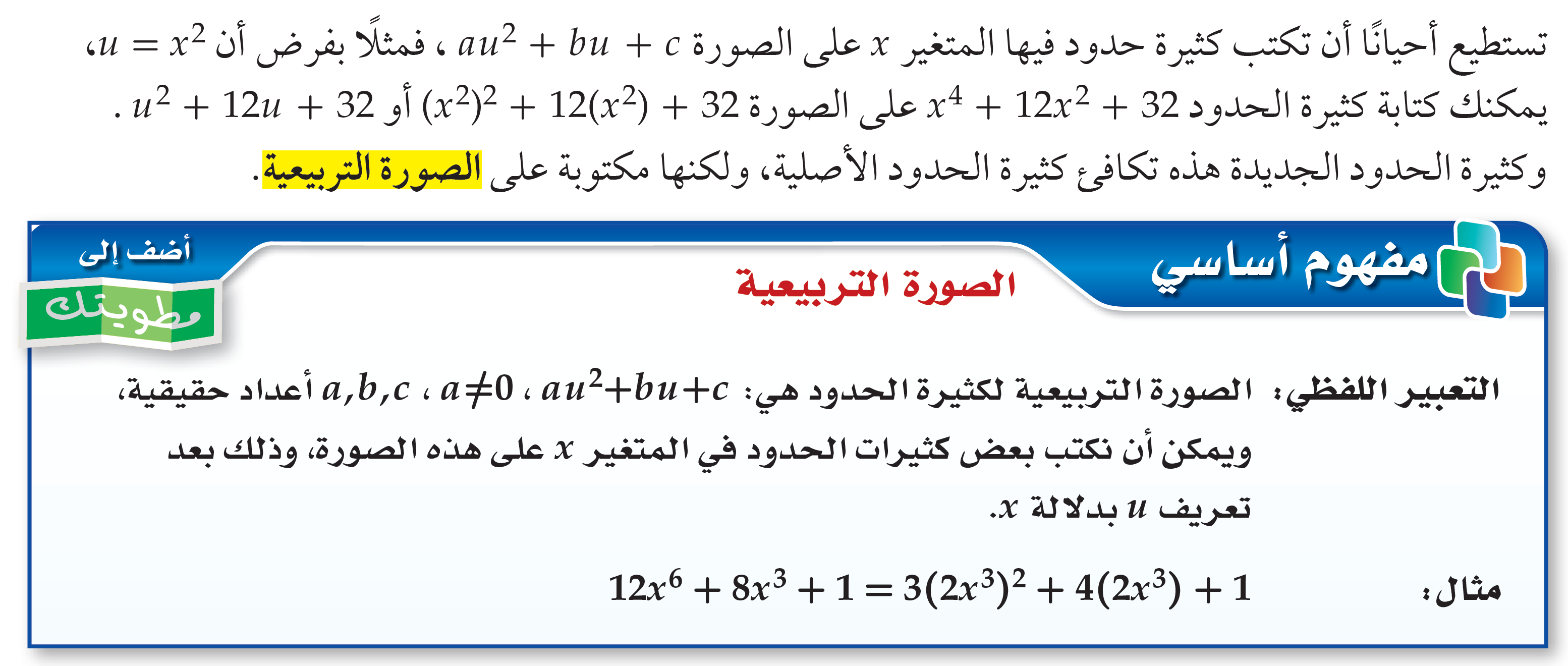 تحقق من فهمك
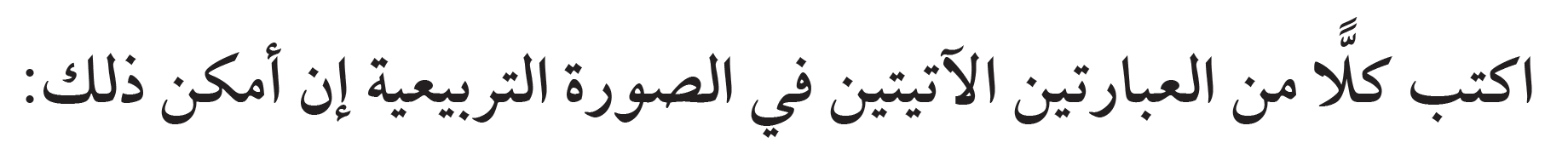 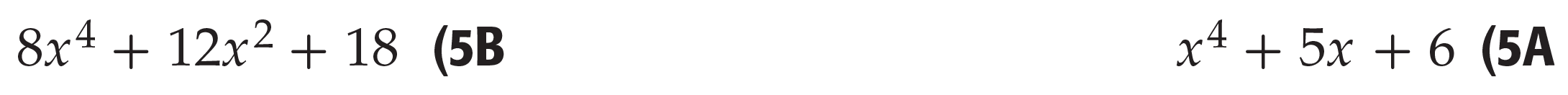 تدرب
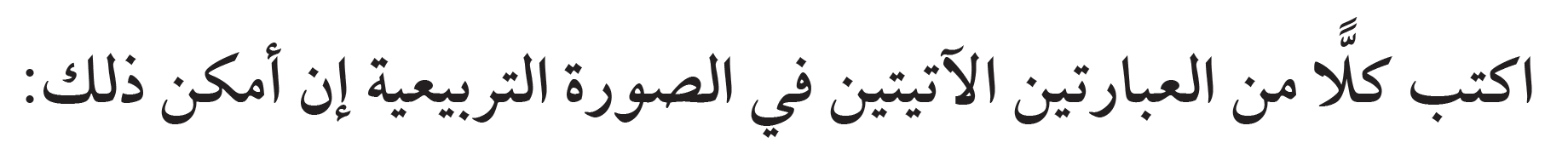 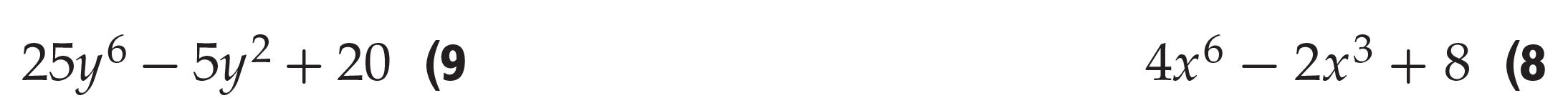 تحقق من فهمك
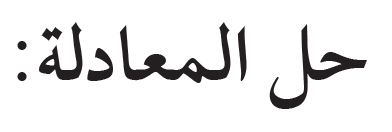 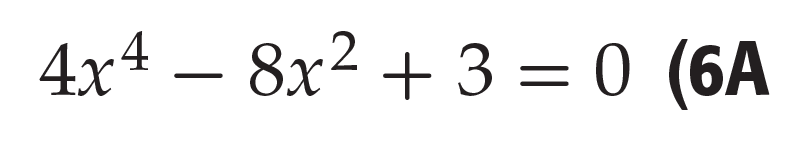 تدرب
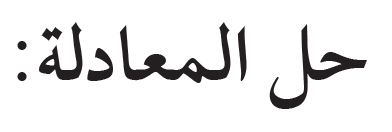 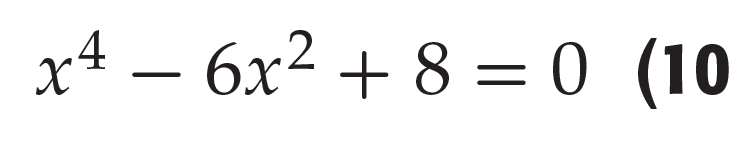 تحصيلي
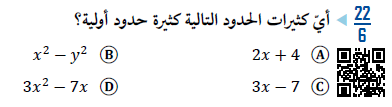